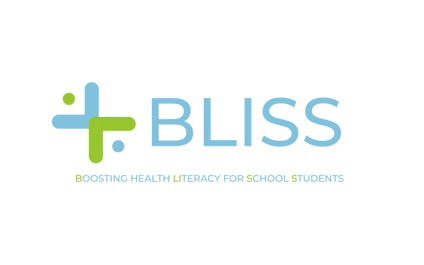 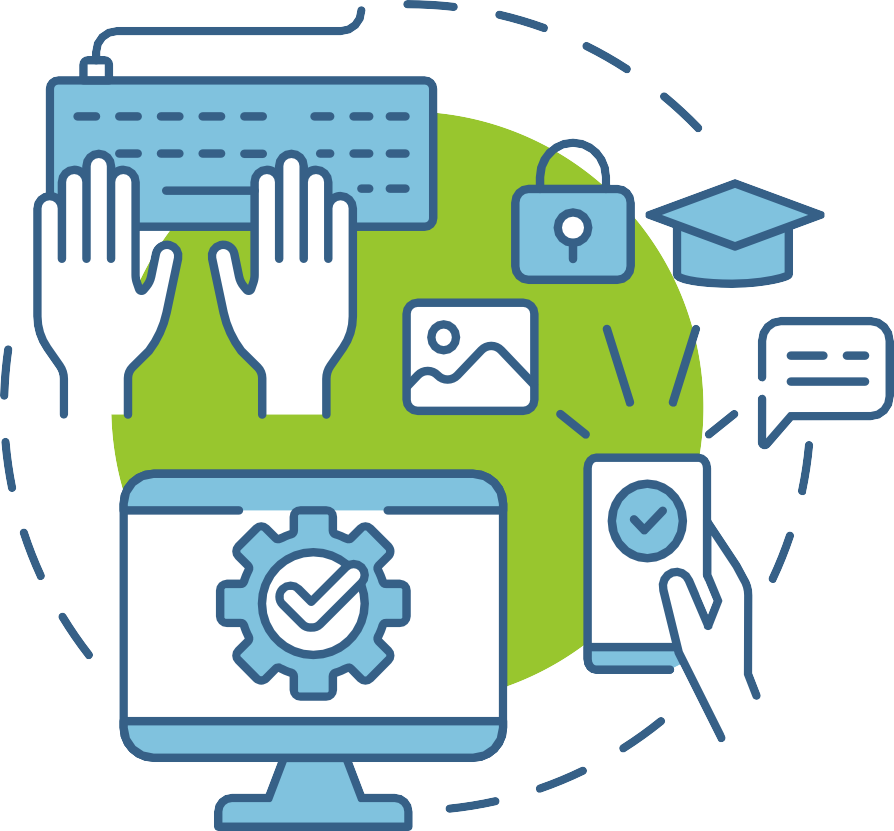 Boosting health LIteracy for School Students/
Îmbunătățirea alfabetizării în domeniul sănătății pentru elevi

TPM 3-Munchen, 15-16 Februarie 2024
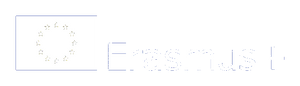 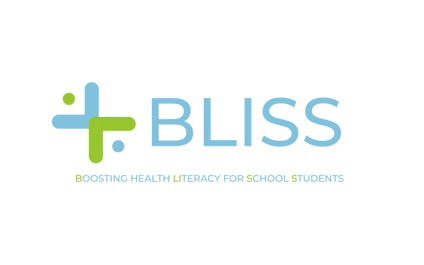 Date despre proiect
Titlu proiect: Boosting Health Literacy for School Students (BLISS)

Tip proiect: parteneriat strategic Erasmus+

Număr proiect: 2021-1-IT02-KA220-SCH-000032805

Perioada de implementare: 2022 - 2024
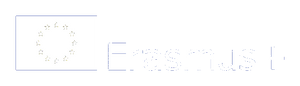 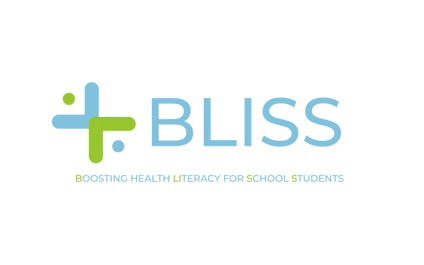 De ce este necesar acest proiect?
Alfabetizarea în materie de sănătate, presupunând capacitatea indivizilor de a înțelege, de a evalua critic și de a utiliza informațiile legate de sănătatea lor, este o componentă importantă a educației ce a devenit cu atât mai necesară în timpul pandemiei de COVID-19.
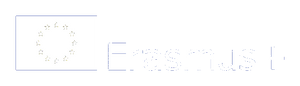 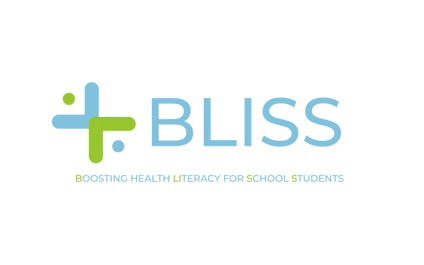 Obiective
Definirea	unui	cadru	de	competențe	digitale	în	domeniul	sănătății (Metodological Framework for Digital Health@School);

Elaborarea și testarea unui traseu de formare modular, bazat pe cadrul
competențelor	digitale	în	domeniul	sănătății,	care	are	ca	scop
la	nivel
promovarea	alfabetizării	digitale	în	domeniul	sănătății
european, punând accentul pe procesele de conștientizare colectivă, învățare reciprocă și crowdsourcing;
Construirea unui set de instrumente de formare pentru formularea de trasee educaționale pe tema e-sănătății, care conține, de asemenea, o "Cartă  europeană  a  sănătății",  un  act  de  conduită  cu  recomandări privind modul de promovare a competențelor în materie de sănătate în școli.
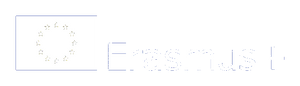 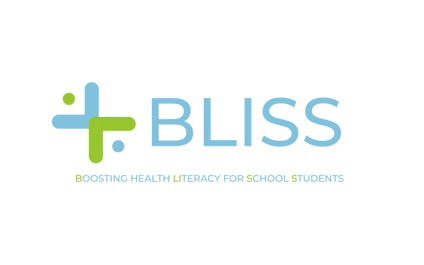 Parteneri
Cittadinanza Attiva (Roma, Italia)

European Grants International Academy (Foligno, Italia)
Organizing Bureau of European School Student Unions (Bruxelles, Belgia)

Frederick University (Cipru)
Technische Universität München (Germania) Inspectoratul Școlar Județean Iași
Eastern Macedonia – Thrace Regional Directorate for Primary and Secondary Education (Grecia)
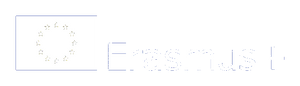 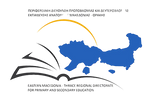 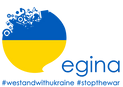 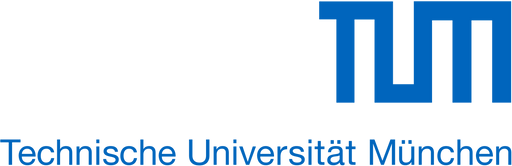 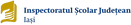 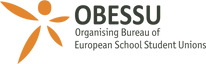 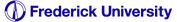 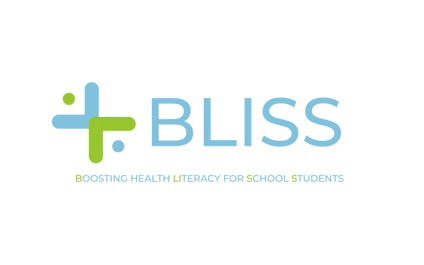 Agenda TPM 3
Implementarea MOOC (MASSIVE OPEN ONLINE COURSE)- cu sprijinul mentorilor digitali

Formularea unui plan operațional intern al Consorțiului pentru a asigura mentoratul online și interactivitatea utilizatorilor în cadrul platformei

Managementul proiectului și activități de implementare; Instrumente BLISS pentru implementare și formare

Elaborarea Netichetei europene în materie de sănătate (Recomandări de politică și orientări pentru extindere)

Planificarea evenimentului de multiplicare la Bruxelles și implicarea școlilor câștigătoare (iunie 2024)
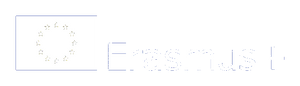 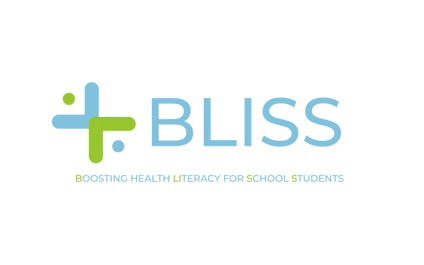 Școli partenere
Colegiul Economic Administrativ
Colegiul Național "Mihail Sadoveanu” Pașcani
Colegiul National „Emil Racovita”
Colegiul National „Vasile Alecsandri”
Colegiul Tehnic „Gheorghe Asachi”
Liceul Tehnologic ”Mihai Busuioc”, Pașcani
Liceul Tehnologic ”Petru Poni”
Liceul Tehnologic Special “Vasile Pavelcu”
Liceul Teoretic "Miron Costin" Pașcani 
Liceul Teoretic „Ion Neculce” Târgu Frumos
Liceul Teoretic Waldorf
Scoala Gimnaziala „Ionel Teodoreanu” 
Școala Profesională ”Ștefan Cel Mare” Cotnari
Școala Profesională, Cozmești
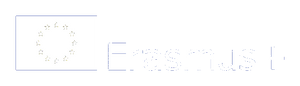 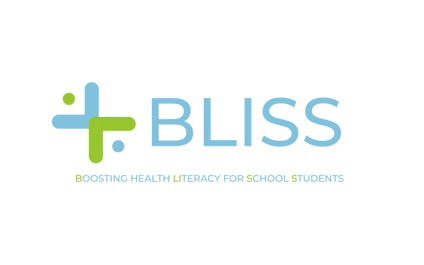 MOOC – Massive Open Online Course
https://mdl.frederick.ac.cy/bliss/MOOC
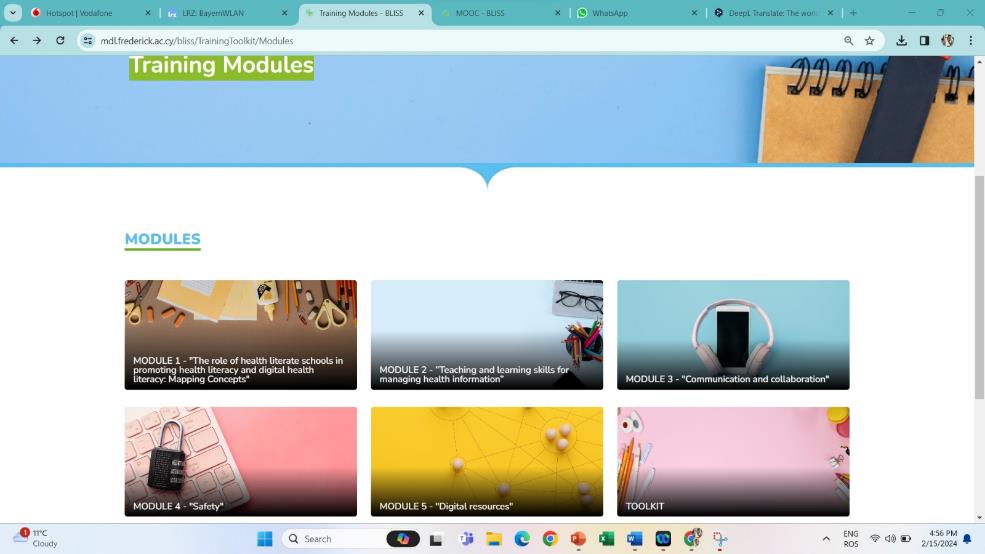 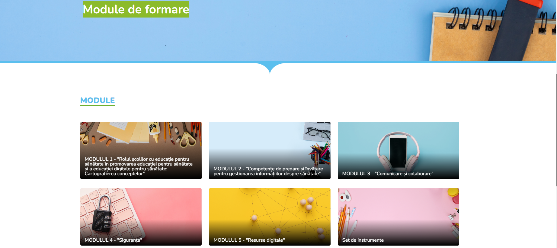 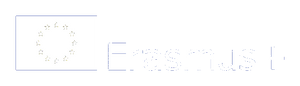 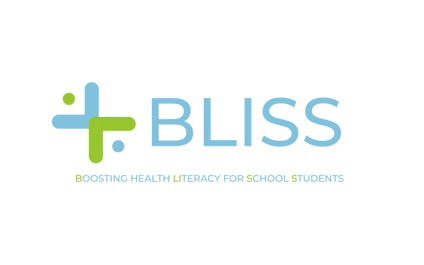 Modulul 4 – coordonat de ISJ Iași
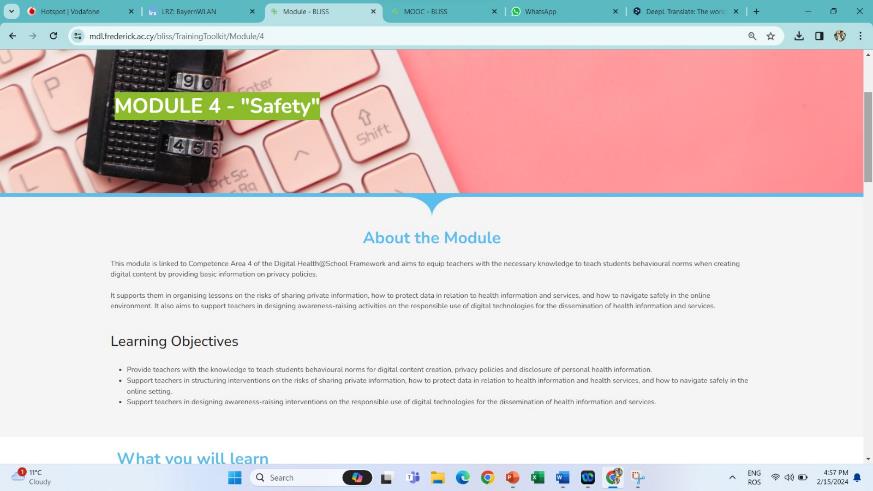 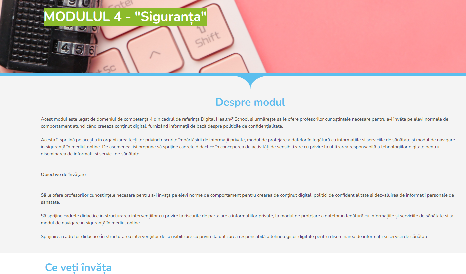 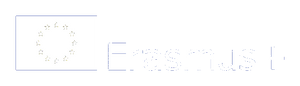 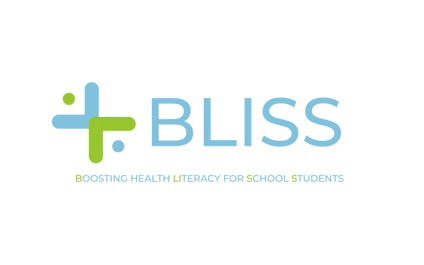 Delegațiile participante
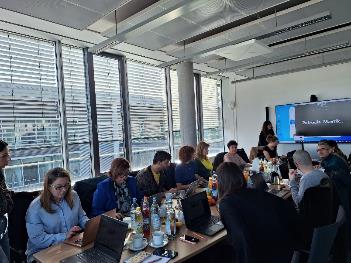 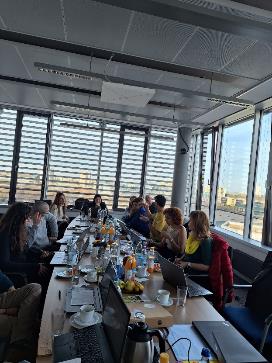 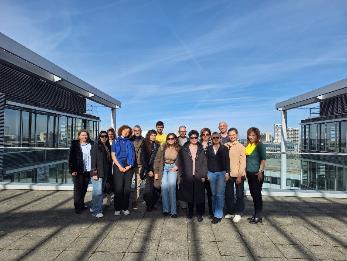 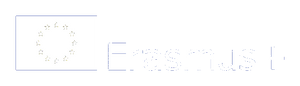 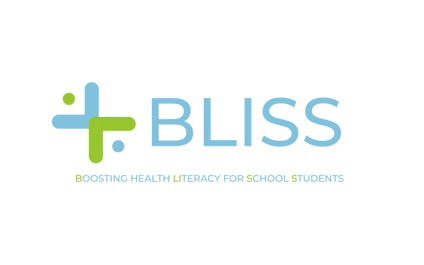 Rezultate estimate
îmbunătățirea  nivelului  de  competență  în  utilizarea  responsabilă  a serviciilor digitale din domeniul sănătății;

motivație sporită, în rândul profesorilor și al elevilor, de a promova și de  a  participa  la  educația  pentru  sănătate  și  la  inițiativele  de alfabetizare digitală în general;

niveluri  îmbunătățite  de  independență,  încredere  în  sine  și  inițiativă autonomă în rândul tinerilor;

îmbunătățirea abilităților de comunicare și de lucru în echipă;

îmbunătățirea stării de sănătate (fizică, mentală și emoțională), precum și  creșterea  gradului  de  conștientizare  a  alternativelor  de  tip  ”open source” în lumea tehnologiilor digitale din domeniul sănătății.
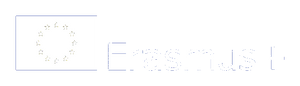 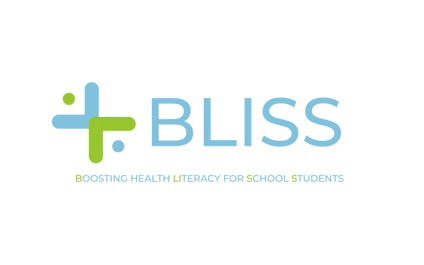 Participanți
Prof. Anda Lorela Caradan– inspector școlar pentru Biologie 

Prof. Gabriela Conea - inspector școlar pentru Proiecte educaționale
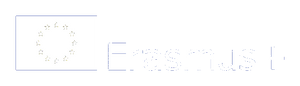